Валерианы лекарственной корневища с корнями 
Valerianae officinalis rhizomata cum radicibus
Валериана лекарственная     Valeriana officinalis L.s. l.
сем. Валериановые                Valerianaceae
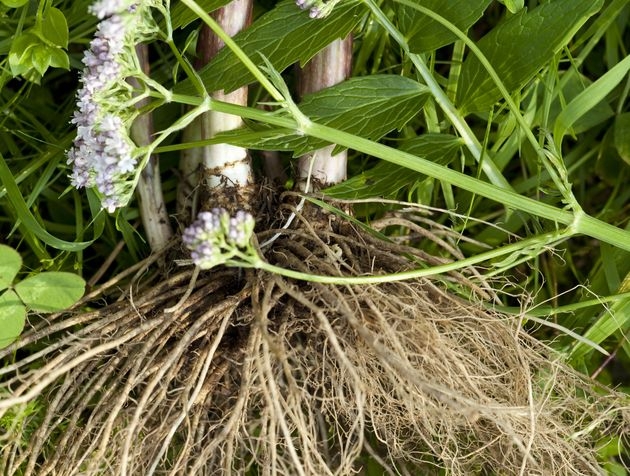 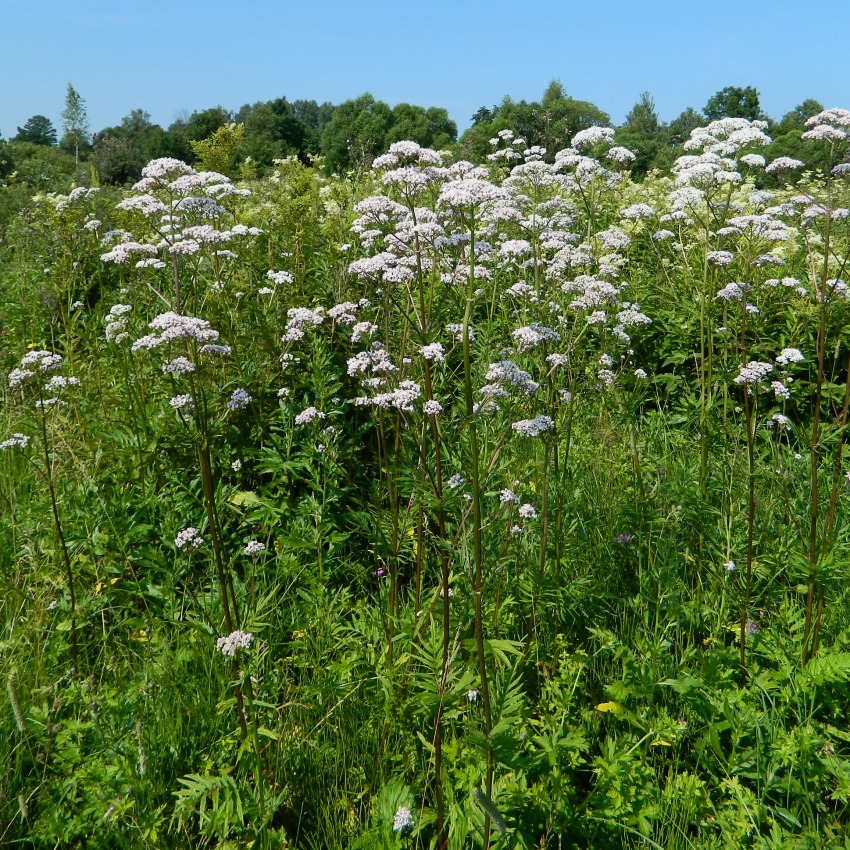 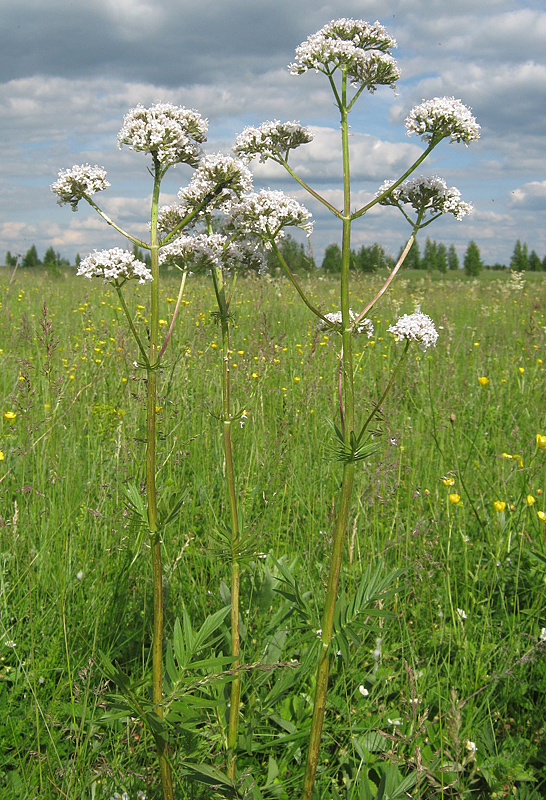 Химический состав
борнилизовалерианат                  борнилацетат
валереновая к-та            ацетоксивалереновая к-та                   валереналь
валтрат                                                           ацевалтрат
Стандартизация
Корневища с корнями валерианы лекарственной включены в ГФ XIV – ФС.2.5.0009.15. Корневища с корнями валерианы лекарственной предназначенные для производства лекарственных растительных препаратов (пачки, фильтр-пакеты) и экстрактов стандартизуются по содержанию суммы сесквитерпеновых кислот в пересчете на валереновую кислоту (не менее 0,12%), определяемой методом ВЭЖХ. Сырье, предназначенное для получения экстрактов дополнительно к этому показателю, стандартизуется по содержанию экстрактивных веществ, извлекаемых 70% спиртом (не менее 25%).
Препараты валерианы лекарственной
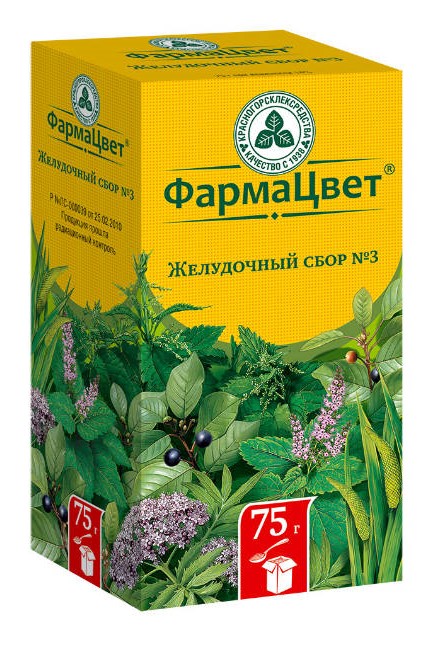 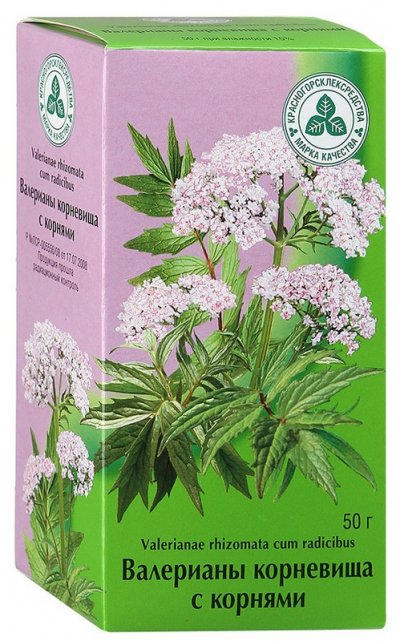 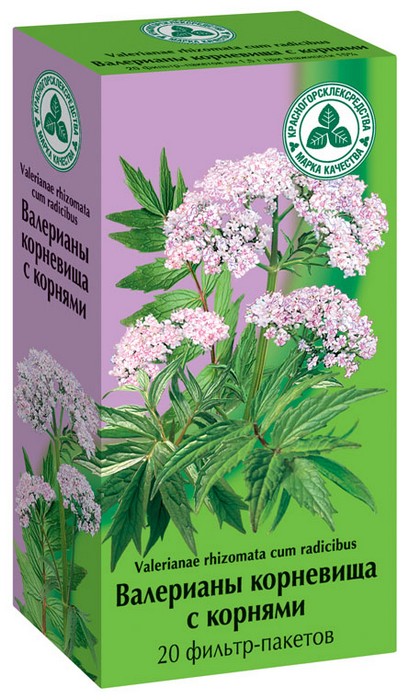 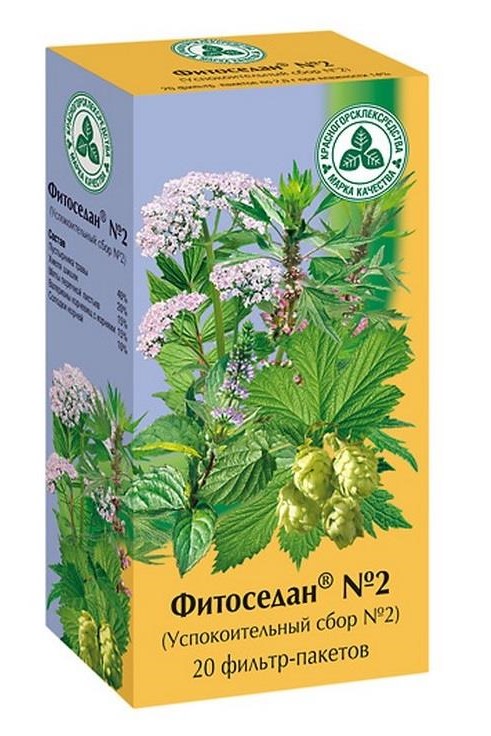 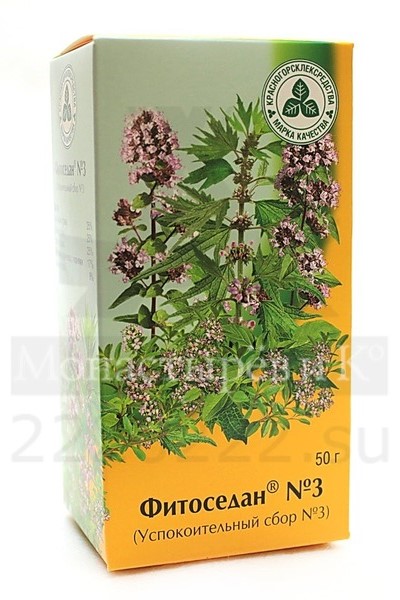 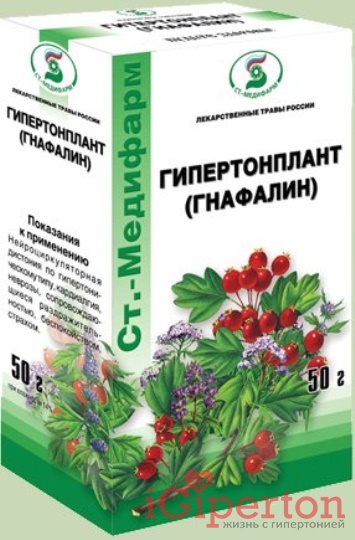 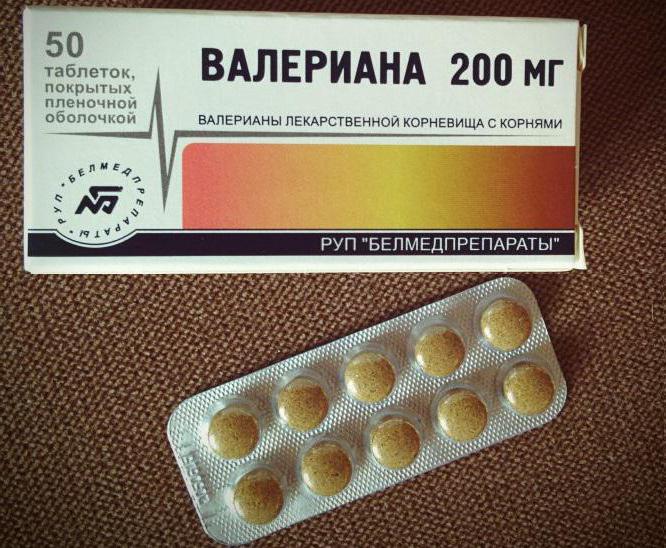 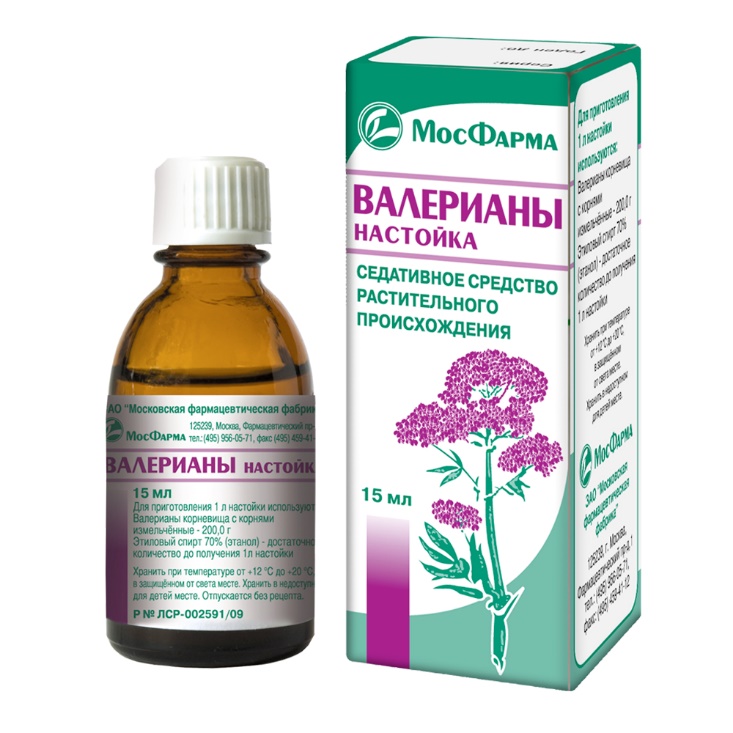 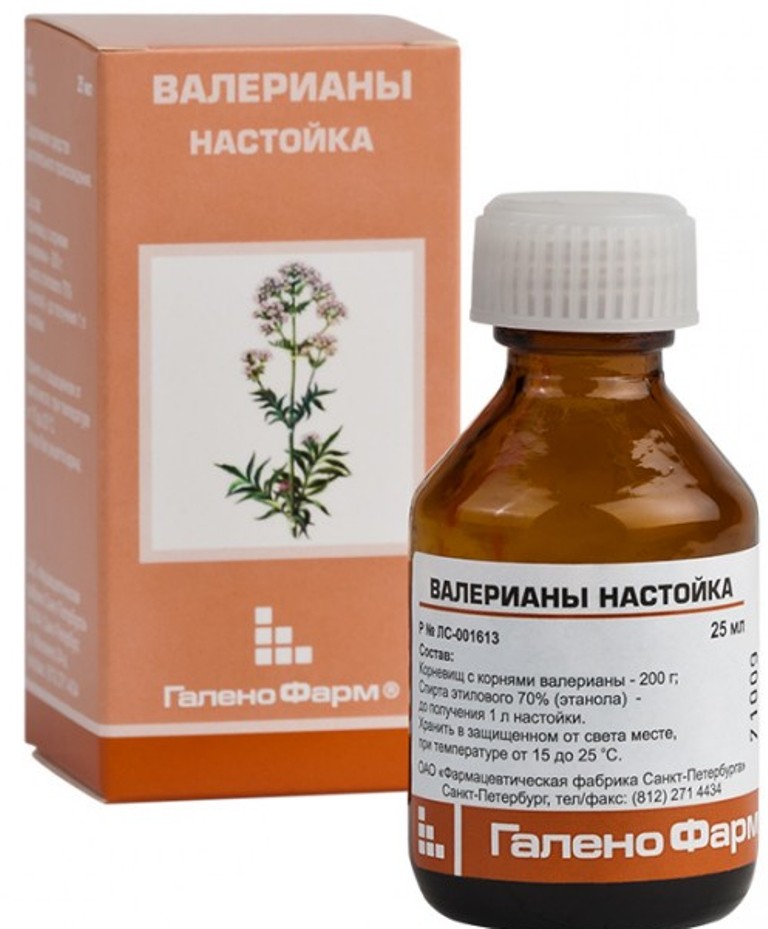 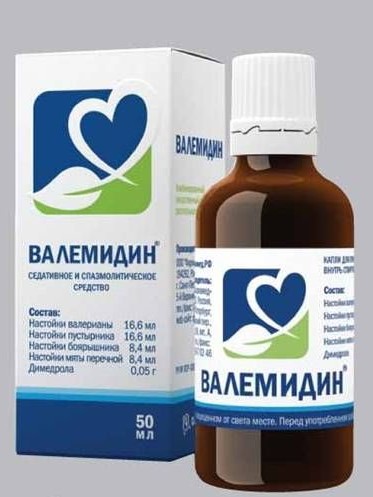 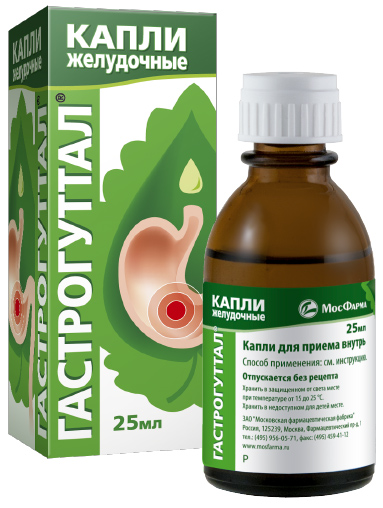 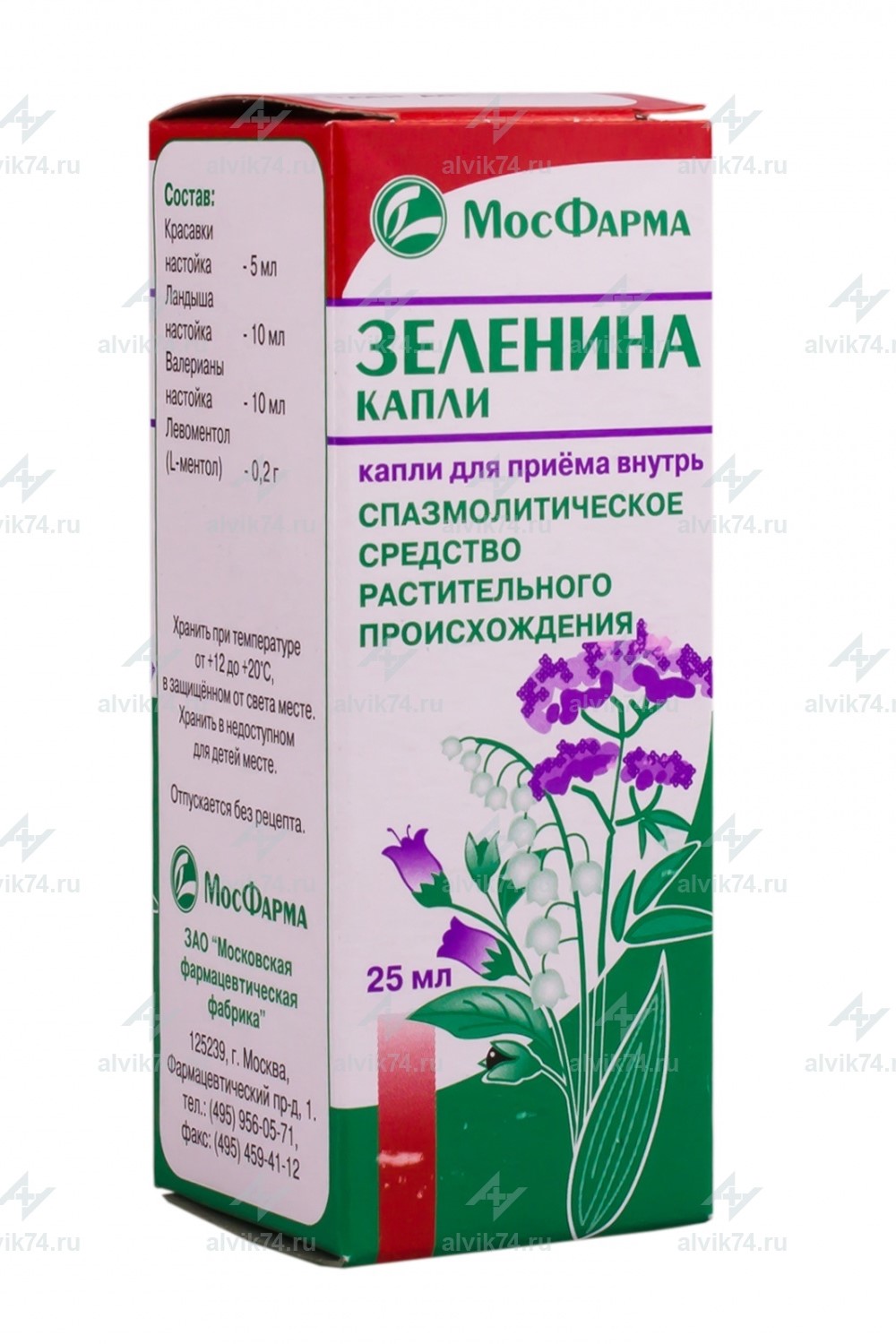 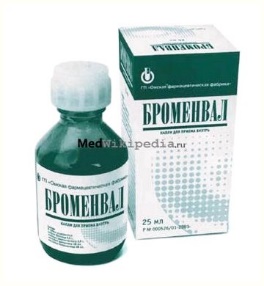 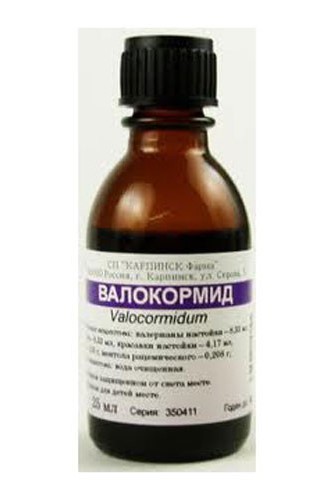 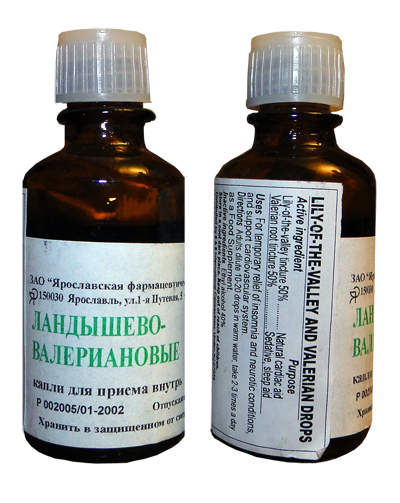 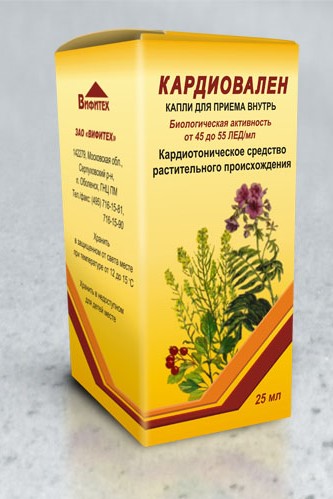 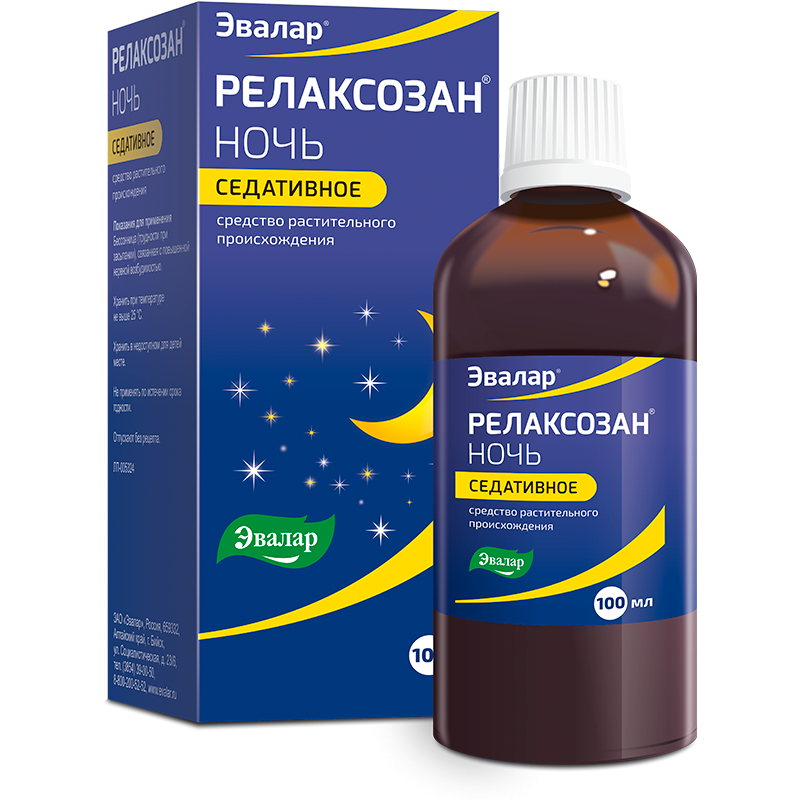 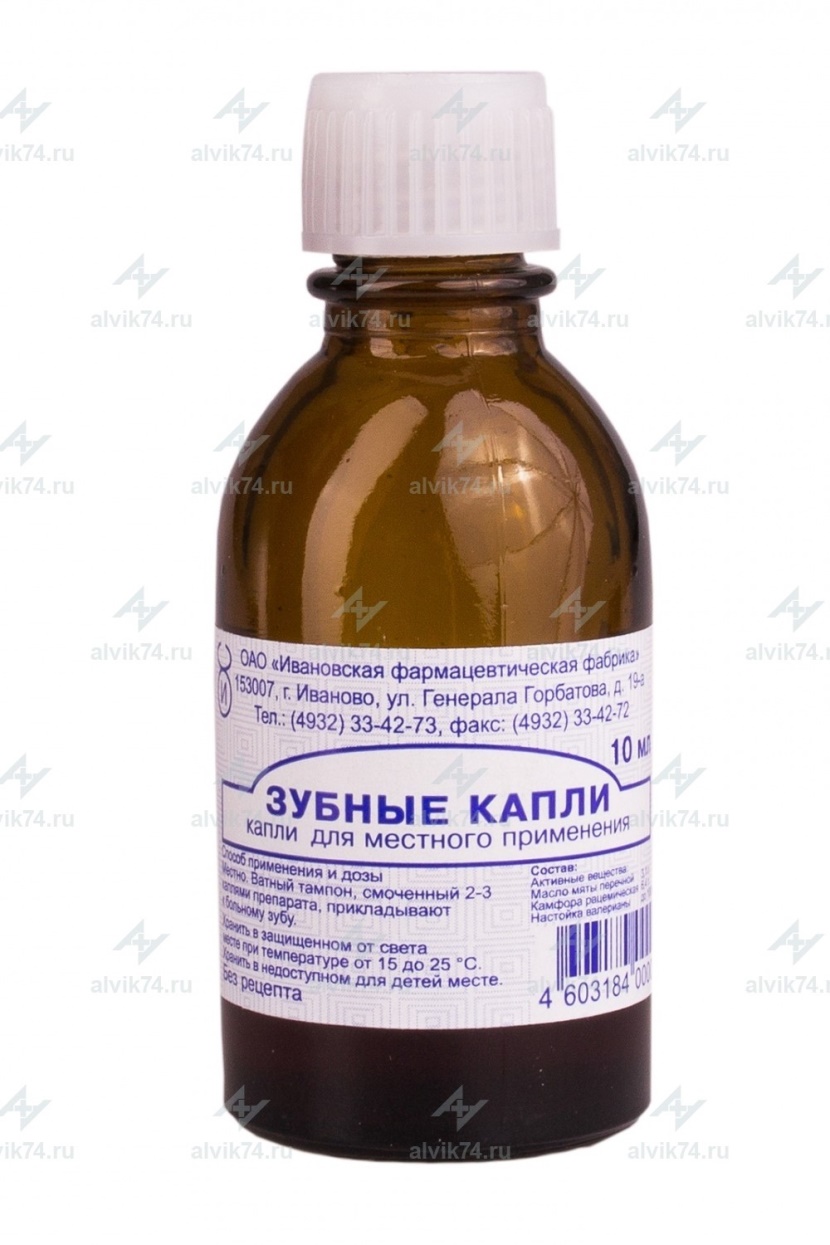 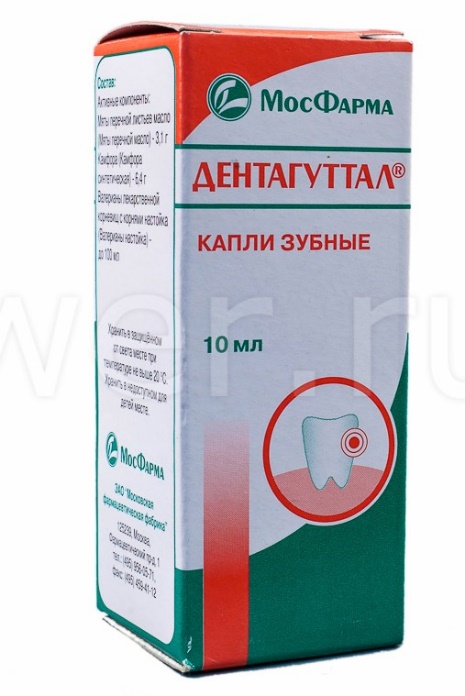 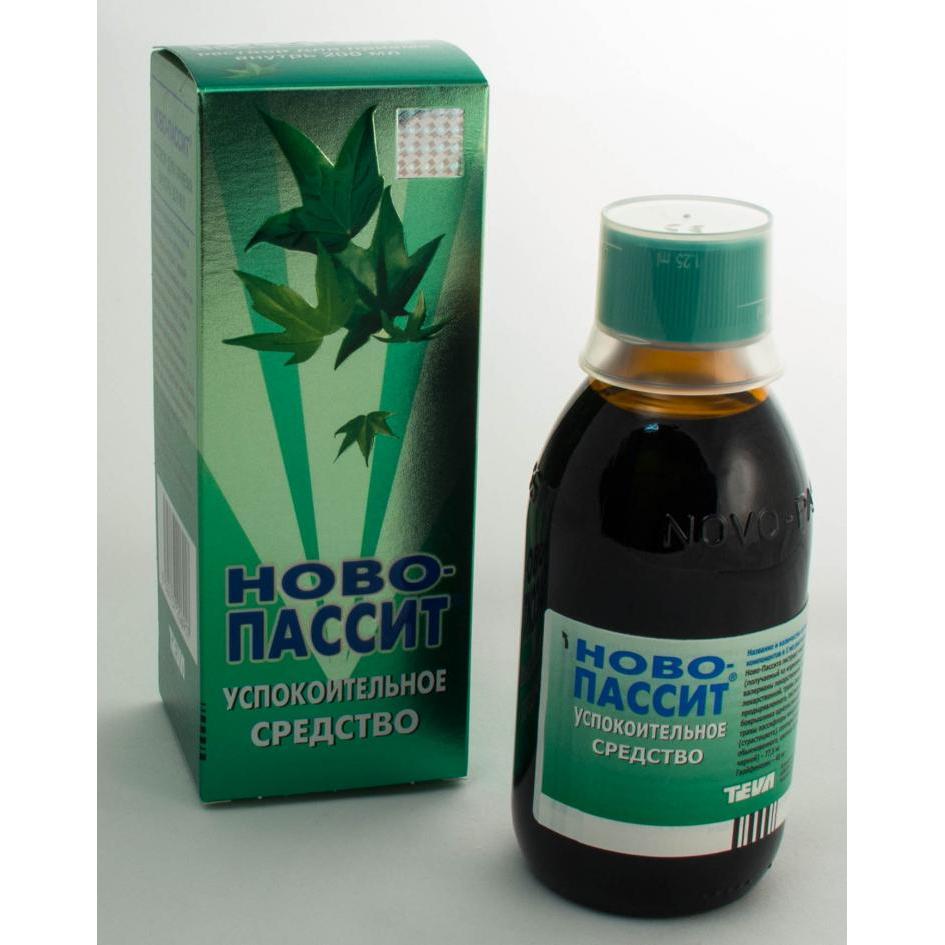 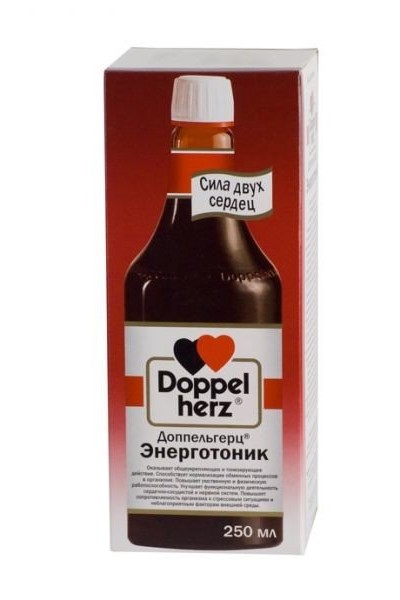 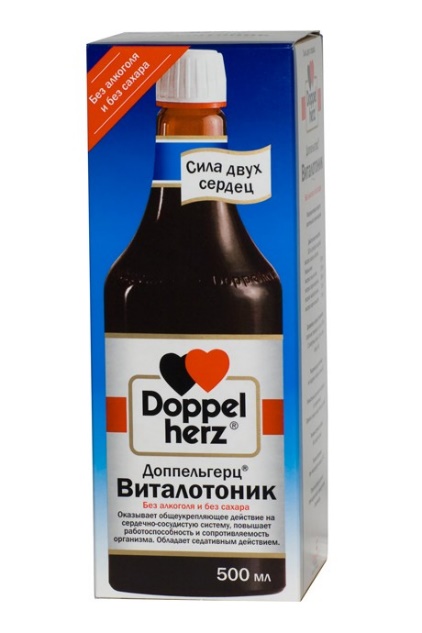 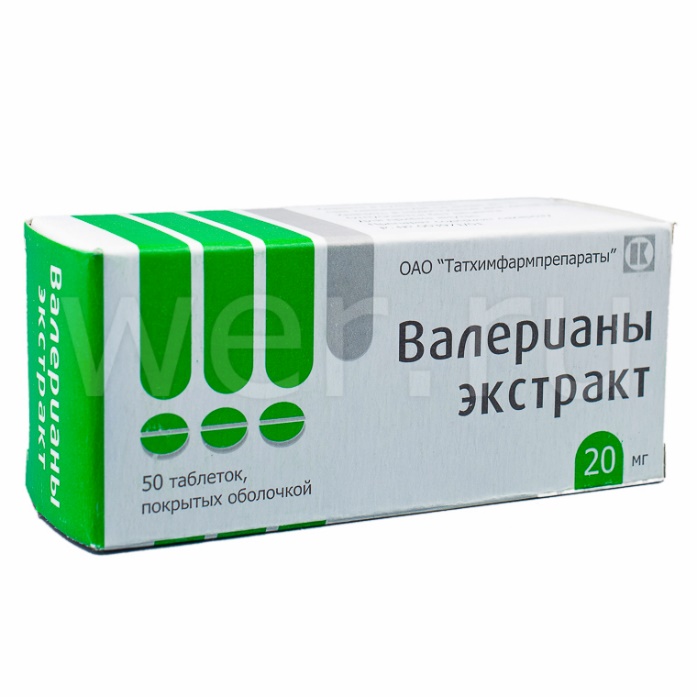 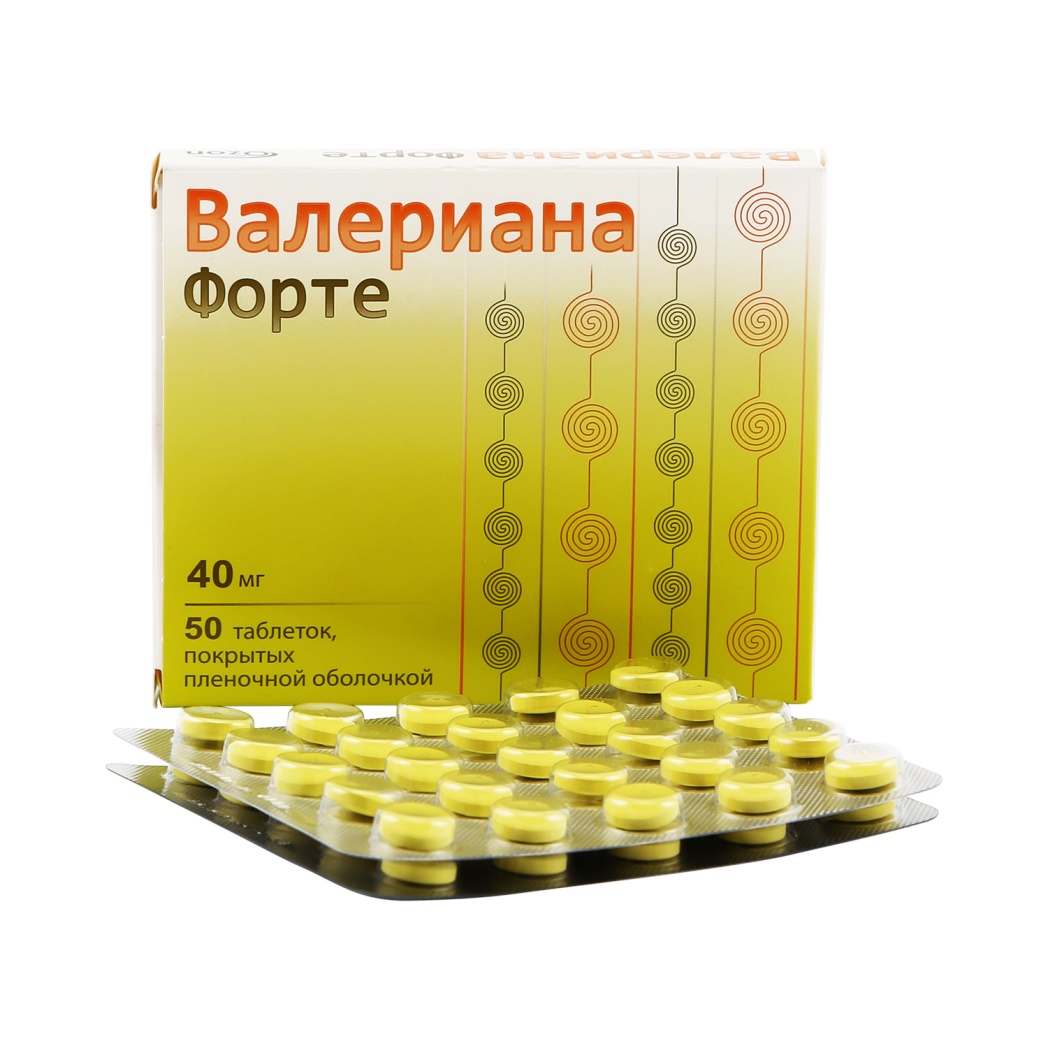 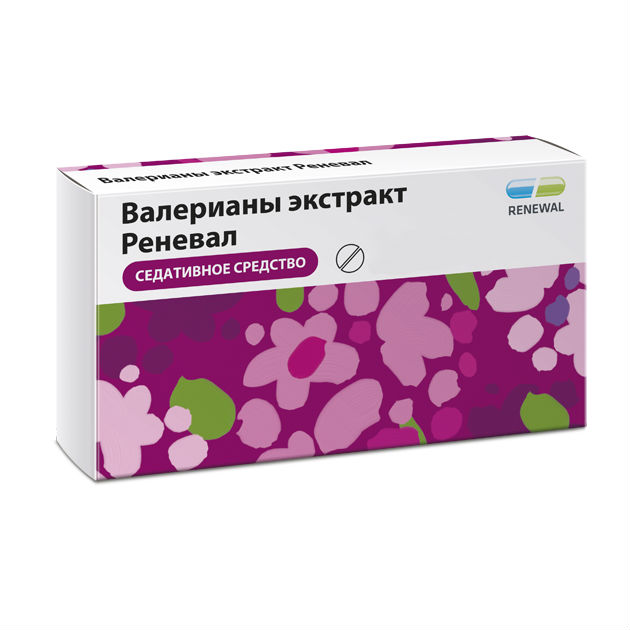 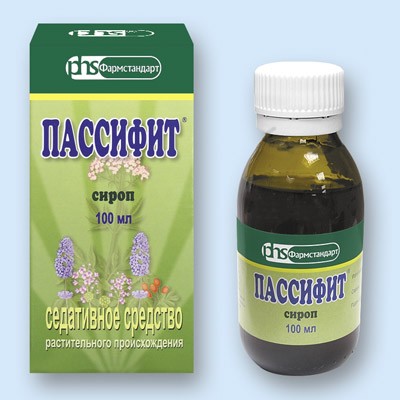 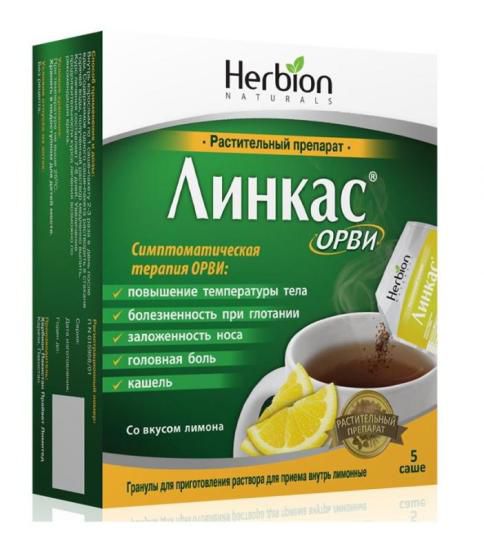 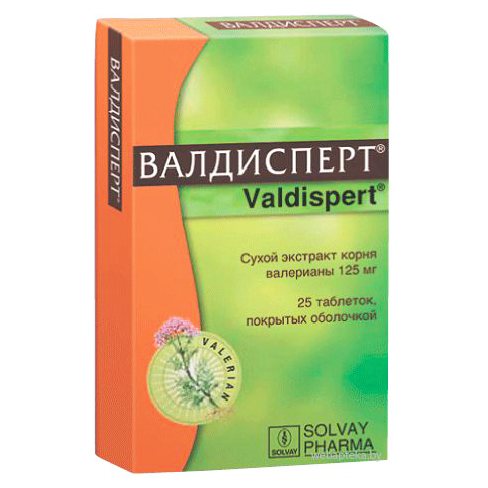 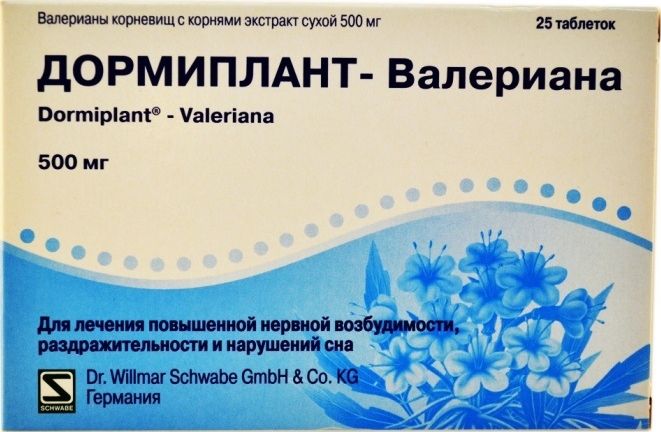 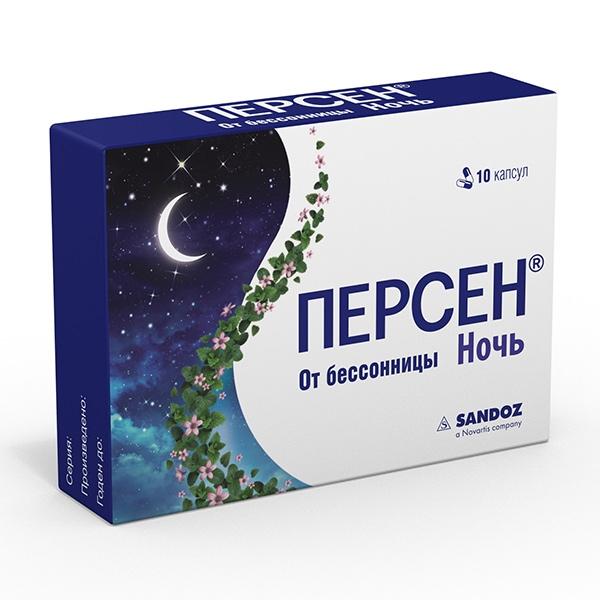 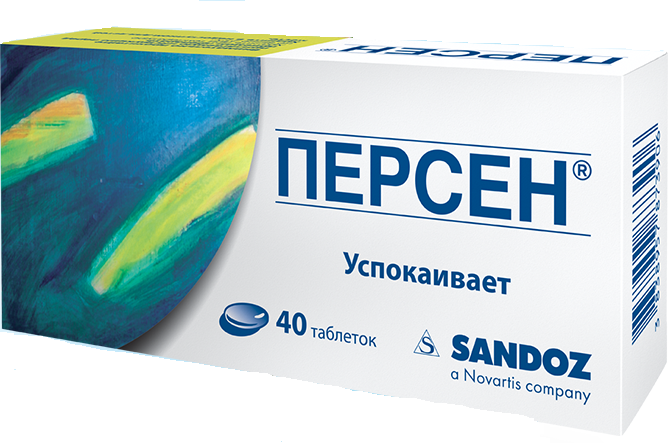 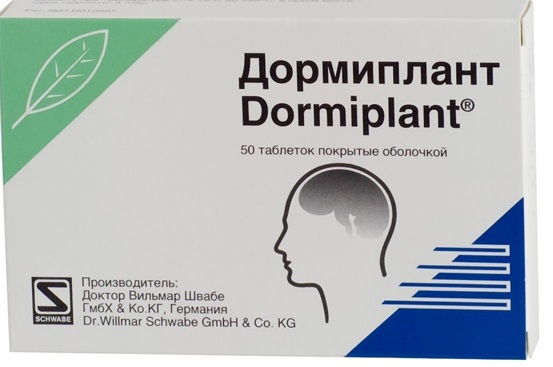 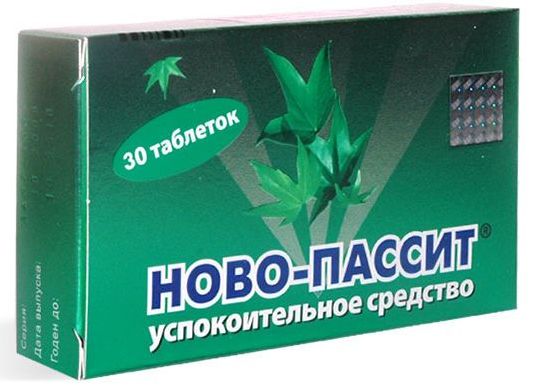